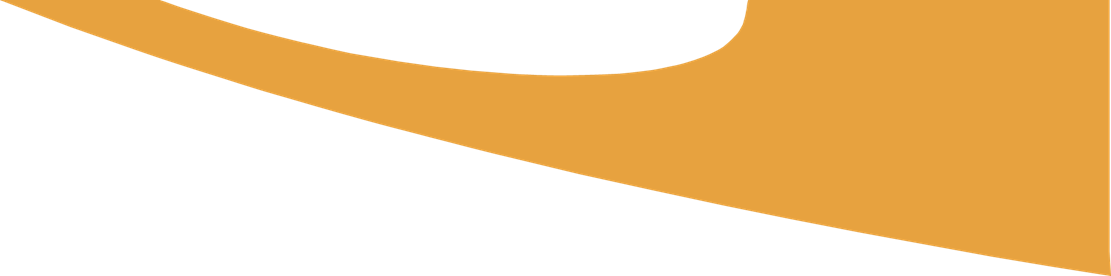 Reunification Support Service
How can we support you?
We are a specialist team within Surrey Children’s Services who work along side your child’s social worker to ensure the transition home for your family is as smooth as possible.
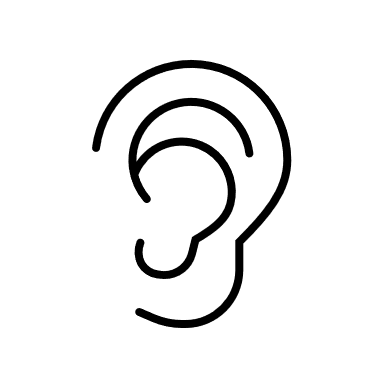 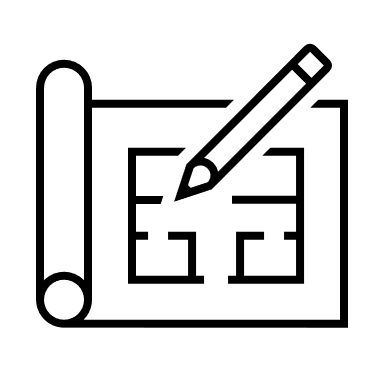 Together with you and the social worker, we write a support plan about all the ways we can help with your child’s transition back home
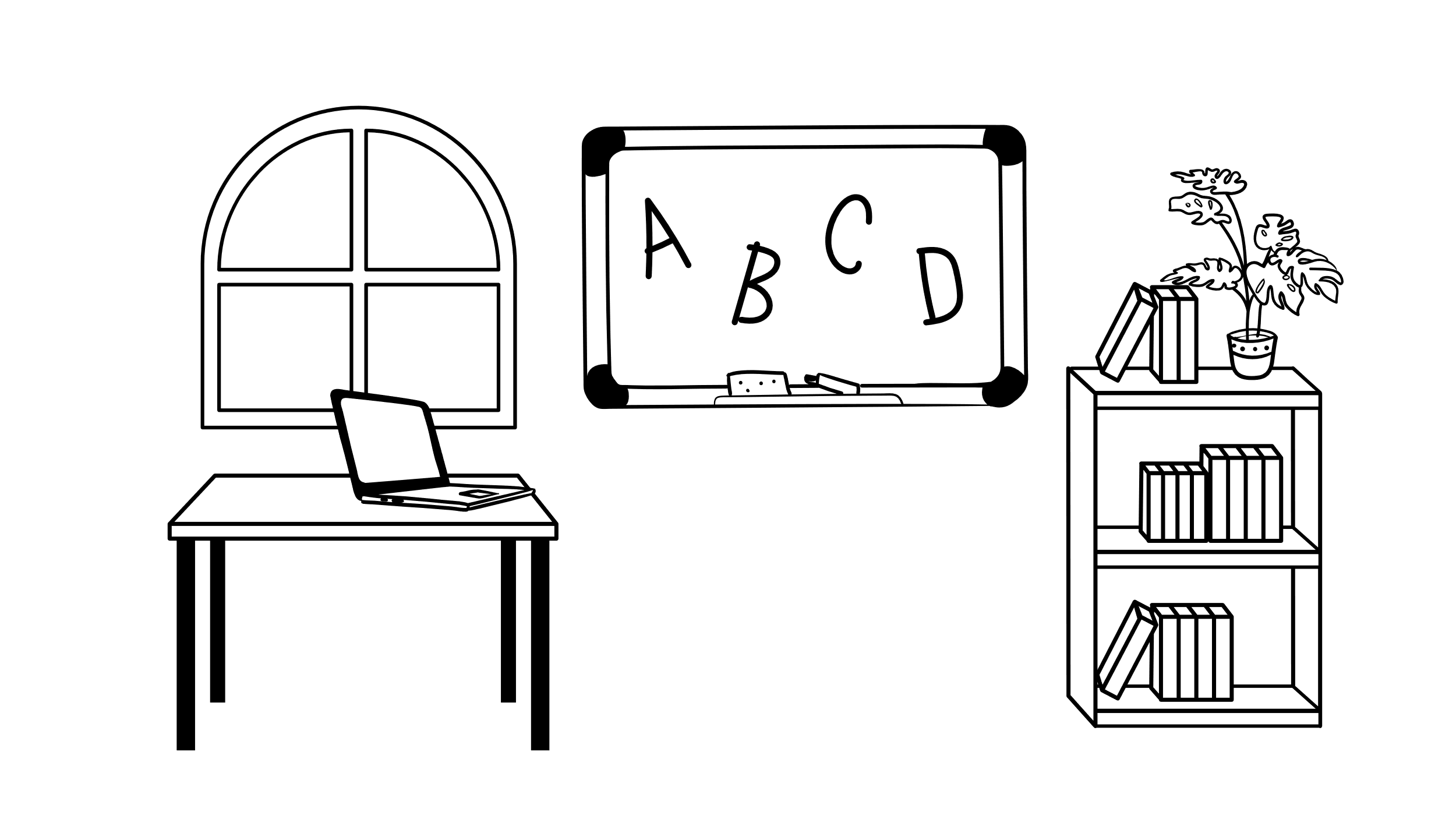 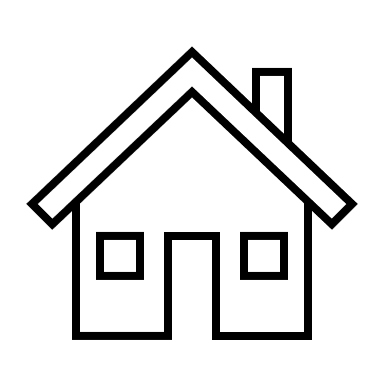 Listen to you so you know your voice is heard
Help registering your child with the GP, Dentist, Optician
Support you with your child’s education
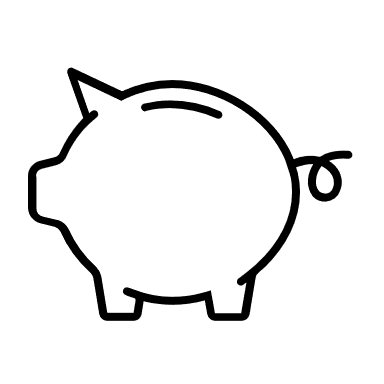 Support with housing and making a safe home
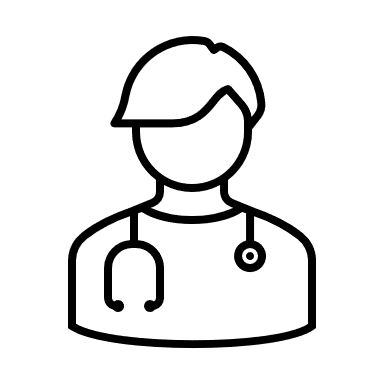 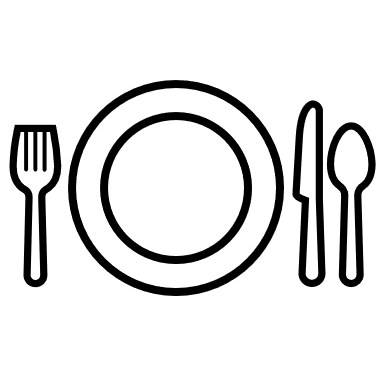 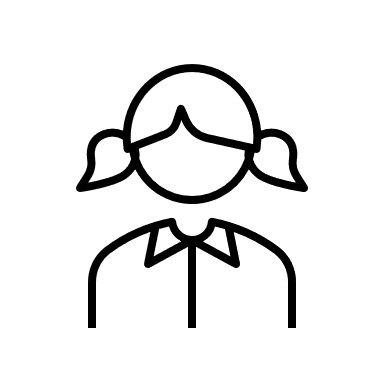 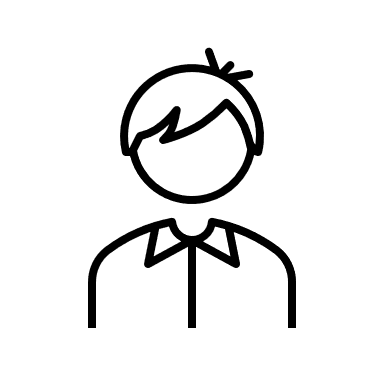 Support with benefits, budgeting and debt
Support with healthy eating, meal planning
One-to-one Parenting Support & Courses
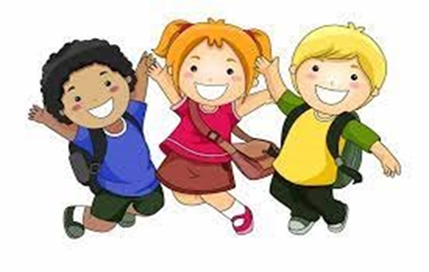 Our help also extends to supporting you to find Substance Misuse Support, Mental Health/ Emotional Support, Domestic Abuse Support… this list truly goes on, if you need it and we can’t help we will support you to find someone who can.
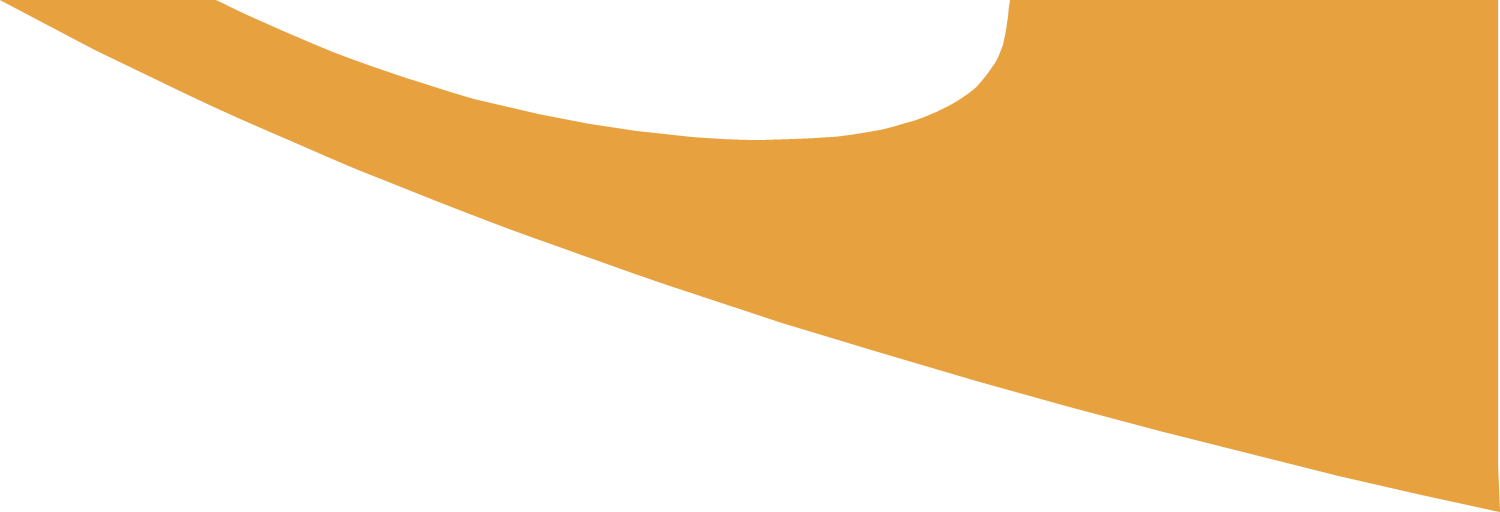 Reunification Support Service
What people say about us
Amazing
It was good to have people to help point me in the right direction or confirm I’m doing the right thing whilst I was getting settled in.
She has been absolutely amazing with me, she was kind, considerate, spoke calmly & softly with me.. I was able to feel she understood from all sides too.
Friendly
Considerate
What was most helpful? Knowing that I have support and if I had any concerns knowing that I could call someone. For the children having the same people so the children knew who would be coming, plus the support I have been given helps them as well.
I think the reunification team is an amazing service to have and made the transition much smoother and easier for our son and us.
Kind
Supportive
They helped me with multiple things such as helping me sort benefits, helping with clothes and shoes for the children, shopping and healthy eating, supervising my contact with my children and giving me advice and tips, really helping me gain my confidence again.
Understanding
I learnt a lot in the parents course. She was very friendly to work with and understanding and she would listen to me when I was having a bad day, and she was able to pick my mood up again.
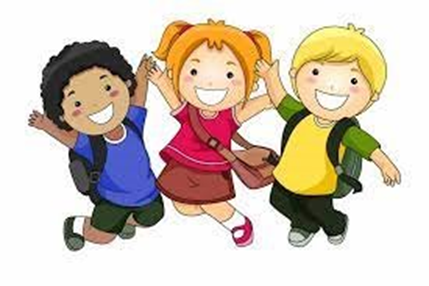 We hope these quotes from some of the parents we have supported explain how we help.